Impact on Earth’s Spheres
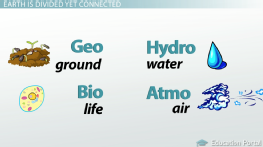 Interconnected Spheres
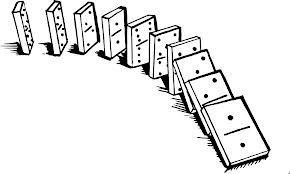 Spheres are closely connected
 Changes are often chain reactions

A change in one sphere results in changes in others based on an event
Forest fire destroys plants in an area

Interactions between spheres
No plants => erosion
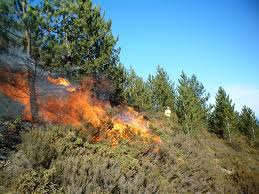 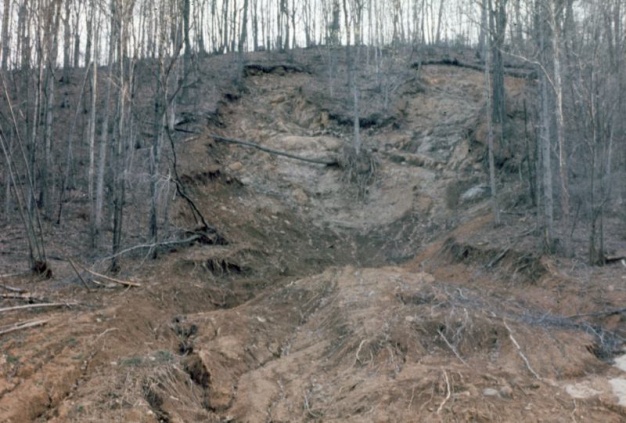 Event              Sphere
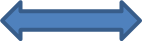 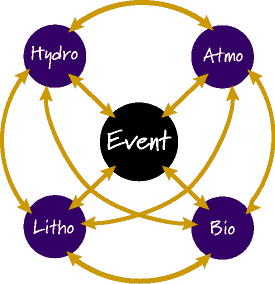 Causes & Effects
Event               Sphere
Sphere              Sphere
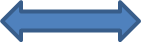 Earth’s Spheres Impact
Events
Cause - effect events
Natural events
Earthquake, hurricane, forest fires
Human caused events
Oil spill, air pollution, construction
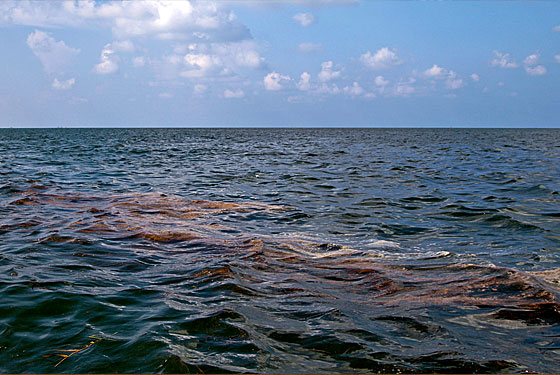 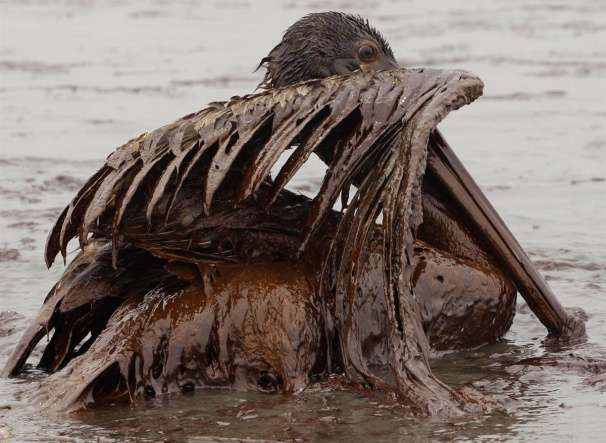 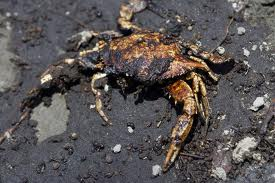 Impact
What spheres caused the event?
		          Sphere               Event 

What are effects of the event on the spheres?
			 Event               Spheres

How do changes in one sphere impact on other spheres?
			   Sphere               Sphere
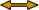 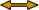 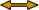 Impact Examples
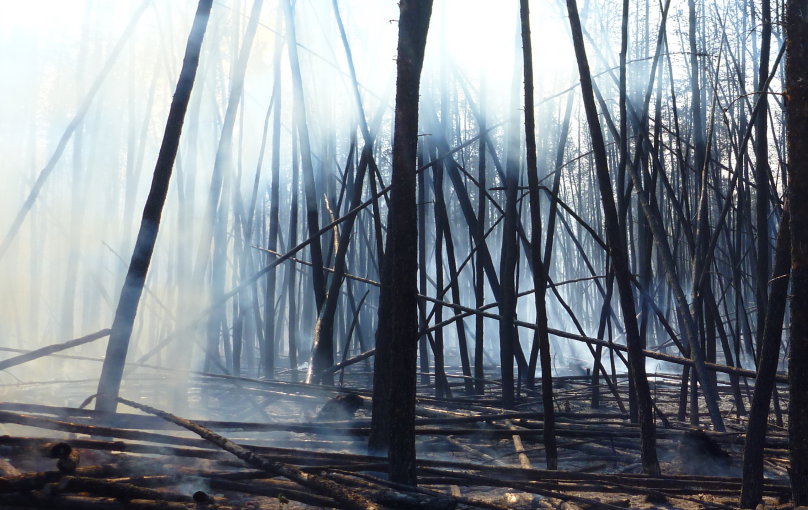 Examples
 
Yellowstone Forest Fire, 1988

Mt St Helen’s eruption, 1980

 Hurricane Andrew, 1992
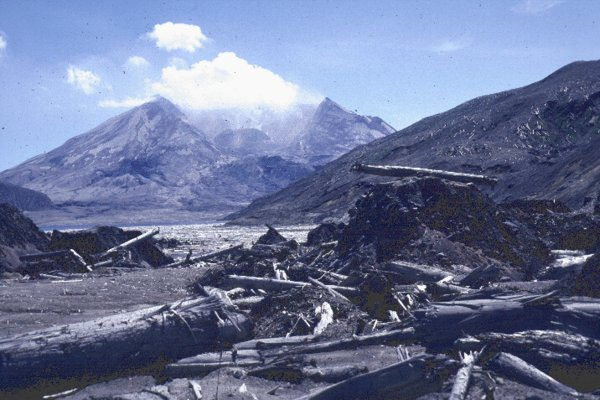 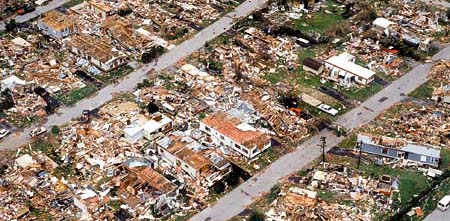 Directions
Research your “event” with your group
Type a brief description of the event
where it happened
what happened
After understanding the event, discuss with your partner the sphere interactions and impact on each
Then type a paragraph explaining the sphere impacts on each other- impacts are positive and negative effects of the event (the cause)
Include a before and after picture of the event
Put both full names on the document with a title. Print two copies.